Figure 8. Comparison of macaque area MT size and location across multiple studies. (A) Area MT (red) from FV91 ...
Cereb Cortex, Volume 22, Issue 10, October 2012, Pages 2227–2240, https://doi.org/10.1093/cercor/bhr290
The content of this slide may be subject to copyright: please see the slide notes for details.
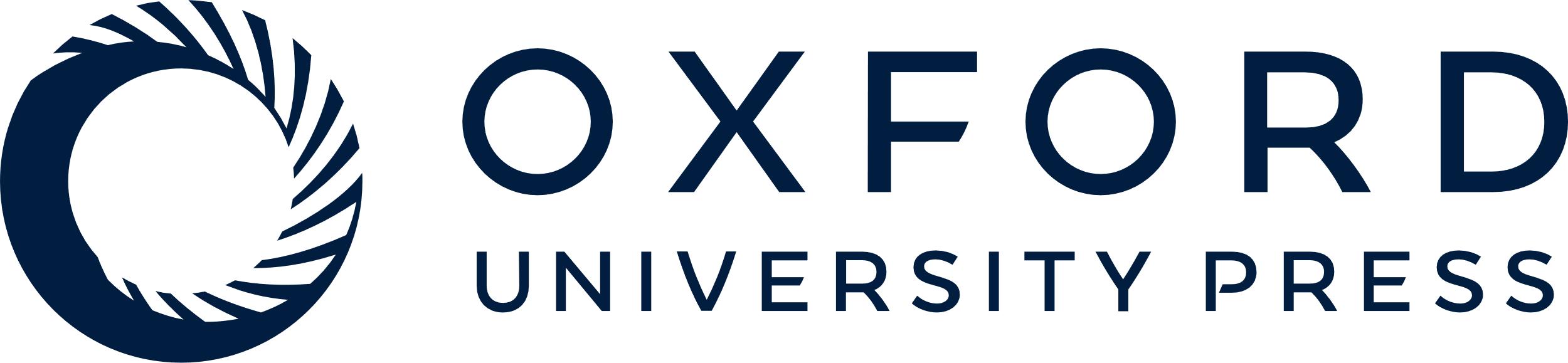 [Speaker Notes: Figure 8. Comparison of macaque area MT size and location across multiple studies. (A) Area MT (red) from FV91 (Felleman and Van Essen 1991), based on myeloarchitectonic MT on inflated F99 atlas, with posterior bank of the STS highlighted (white squares). MT is several-fold longer than wide when visualized in 3D space (see Fig. 5, Van Essen et al. 1981) or on the midthickness surface, but it appears more highly elongated in Figure 8 owing to anisotropies that occur during surface inflation. (B) FV91 visual areas with black contour outlining MT on the very inflated atlas surface. (C–H) Cortical areas from 6 other parcellation schemes, with MT as read and FV91 MT outlined (black contour). (C) LV00 = Lewis and Van Essen (2000). (D) UD86 = Ungerleider and Desimone (1986). (E) LK02 = Lyon and Kaas (2002). (F) PHT00—Paxinos and Franklin (2000). (G) MMF11 = Markov et al. (2011). (H) Probabilistic area MT from KMA09 = Kolster et al. (2009, n = 4). (I) STS parcellation of KMA09. (J, K) KMA09 parcellations from the left and right hemispheres of case CH (panel K) and case TO (panel J), with the composite borders of MT and MTp outlined. MTp was identified as a distinct visuotopic map labeled as “[2]” by Kolster et al. (2009, their Figs 2, 4, 6, and 7) and designated as MTp by Kolster et al. (2010, their Fig. 1) in a reinterpretation of the same data set.


Unless provided in the caption above, the following copyright applies to the content of this slide: © The Author 2011. Published by Oxford University Press. All rights reserved. For permissions, please e-mail: journals.permissions@oup.com]